Requests Cont.Day Four
Sara Hanson-Lynn
Pragmatics, Chapter 3
Warm-up
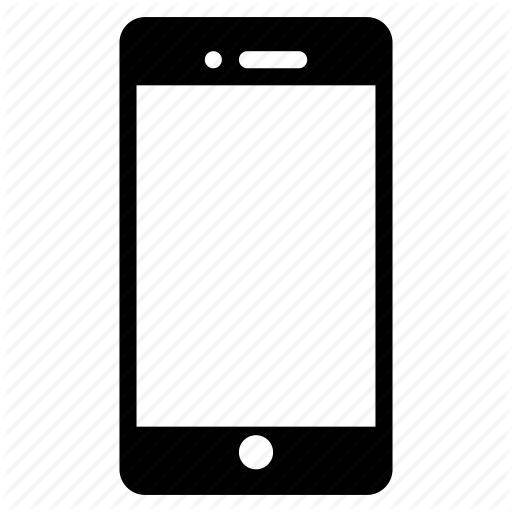 Hello Sara, Aiden here. How are things going? Betty’s new medication arrived today. Not sure if you’re able to pick them up today or when? If today works, Dr. Logan would like to speak to you. 430? Or? Thank you.
Situation: SHS needs me to bring my foster dog into the vet for a last-minute check-up.
Let’s consider:
Who is talking? (Relationship, status, formality) 
What is the request? 
How is it softened? 
Prepare them
Get precommitment
Give a reason
Acknowledge them
Promise reward
Minimize imposition
Hi! I can pick them up today at 4:30.
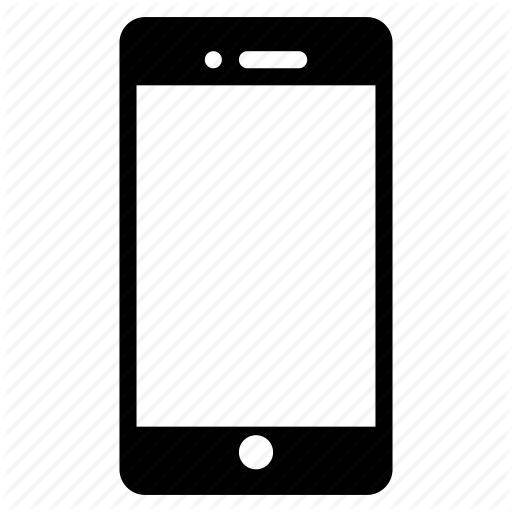 Real life example
Hey, home in a couple hours. Want to make a peach cobbler for dessert?
Situation: I was staying at my mom’s house for the weekend. Her friend was coming over for dinner that night.

Let’s consider:
What requests are we making? How do we say it? Is it effective?
Sounds good and mmm make it with you? That’d be fun
Yes, will be good. Hoping you’re making it ;)
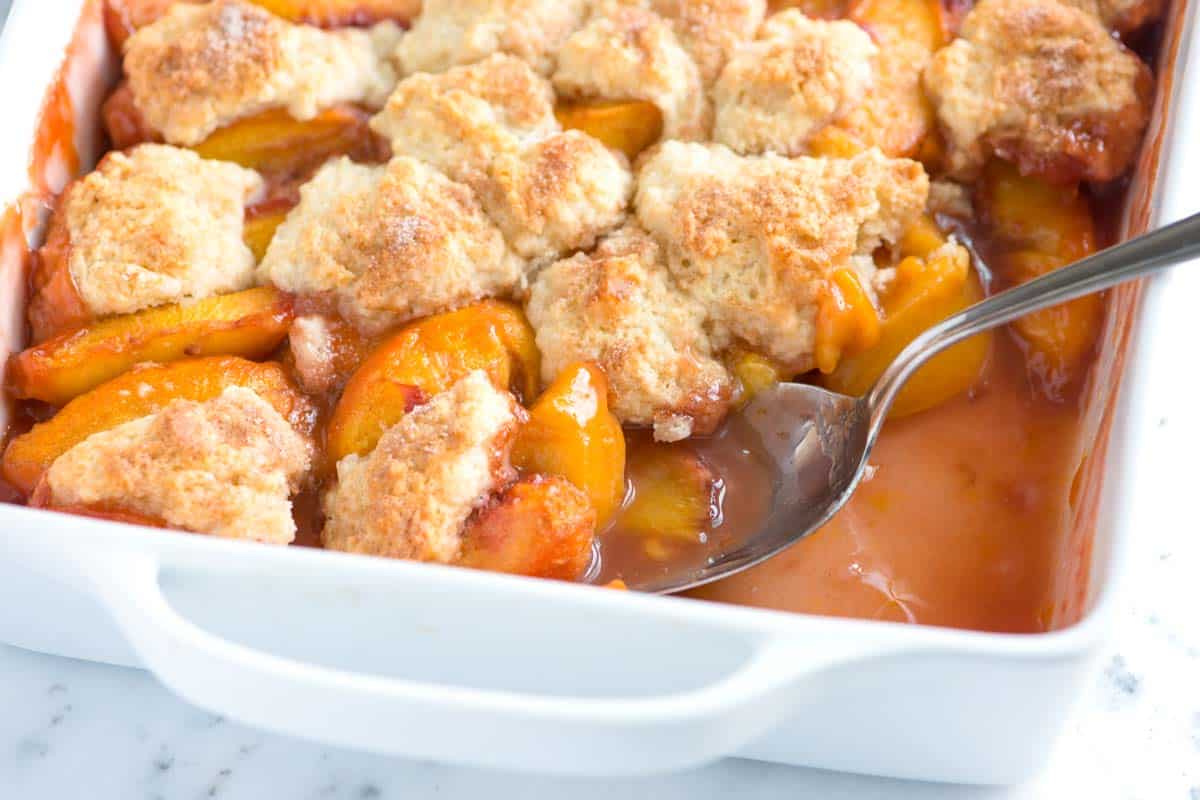 FIVE: Words used to soften requests
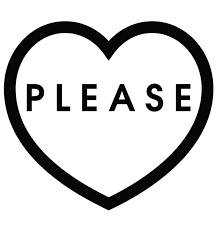 In addition to phrases, we can use words like:
Please, just, um, only, OK

For example: 	
“Um, could you please come here?”
“Could you turn the music down just a little bit?”
“I only need to talk to you for five minutes, OK?”
Sort the requests
First, is the request direct, indirect, or a hint?
Second, is it softened or not?

Situation: Mother to son. One son has many toys and is playing. The brother does not.
How about you share with him? 
Hmm, I wonder if your brother wants something to play with.
Share with your brother. 
I know they are your toys, but could you share just one, OK?  
Share just one with him, please. 
You have all the toys.
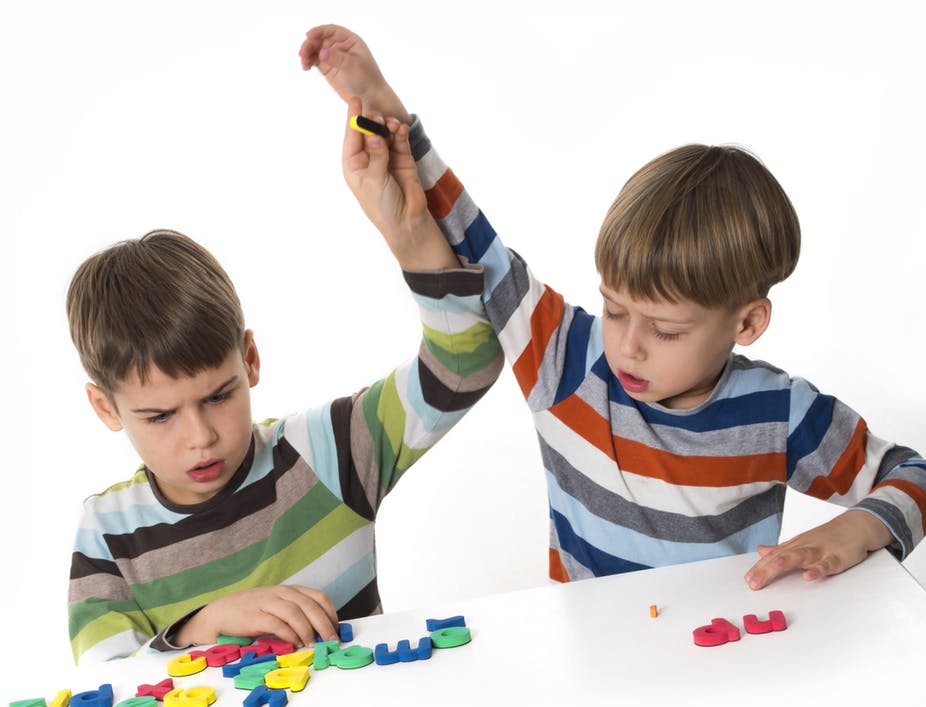 Situation: 
Roommate to roommate
You are having guests stay at your house in two days. You want your roommate to clean the bathroom before they arrive because you are busy cleaning the rest of the house.
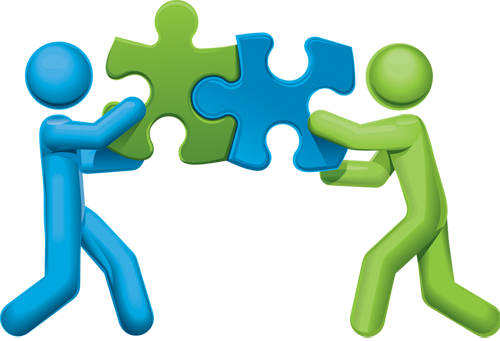 SIX: Let’s practice.
You will be given a situation card. 
Brainstorm six different requests you could make, one for each category. 
Consider the speakers relationship, status, and formality.
Decide which request is the best option for the situation.
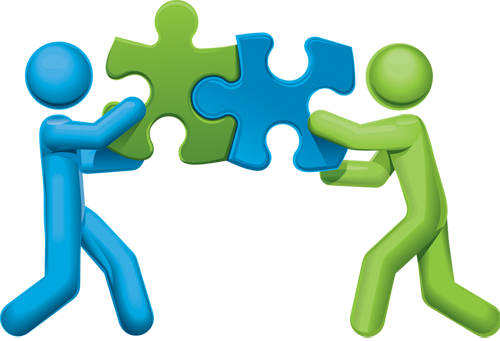 SEVEN: Homework
References
Eslami, Z. R., McLeod, K. D. (2010). It’s 8 O’clock in the Morning—Are You Watching 	Television? Teaching Indirect Requests. In Pragmatics: Teaching Speech Acts. 	(pp19-28). Mattoon, IL: United Graphics, Inc.

Holmes, J. (2013). An Introduction to Sociolinguistics. Abingdon, Oxon: Routledge.